The DESY Grid CentreA LKII infrastructure
Volker Guelzow
DESY
overview
The DESY Tier 2 centre
The NAF
Beside LHC
Resources
The Tier 2 Structure in Germany
T2 Shares Germany:
CMS: 8% 
Atlas: 10%
LHCb: 7%


The DESY Grid&Cloud Centre:

~ 12.000 cores in the Grid
~ 8 PB disk (dCache)
~ 4000 cores in the NAF
~ 1 PB disk in the NAF
Tape storage
DESY Tier 2 usage (Hamburg)
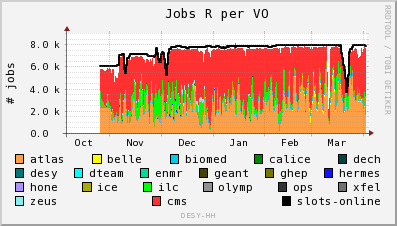 LHC wall clock time distributionGermany
LHC wall clock Tier 2 only delivered, Germany
The DESY Tier 2 site availability(source: wlcg monitoring)
HEP is data centric: A very simplified view of Grid and NAF
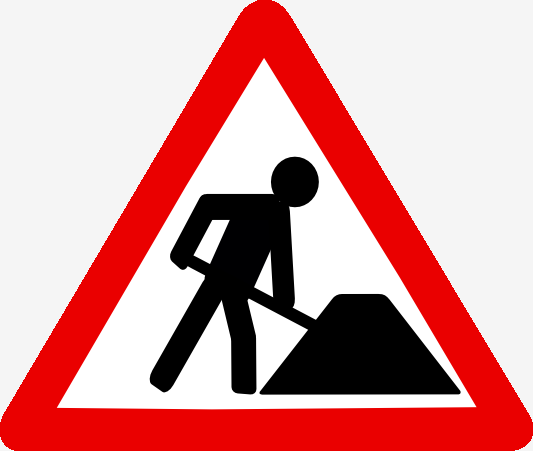 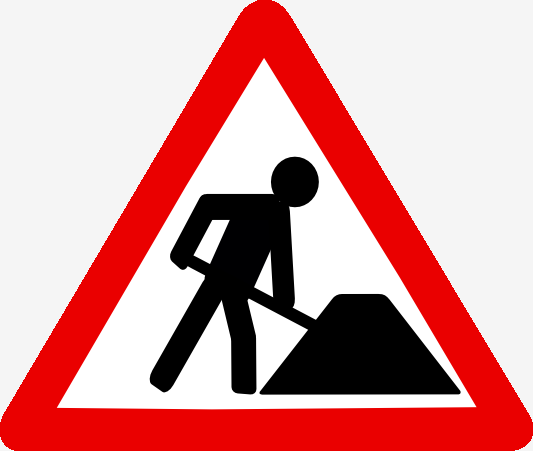 NAF
DESY-Grid
Data
The National Analysis Facility (NAF)
Complement Grid resources

Allows interactive work
Offer best possible analysis infrastructure for LHC physicists from German institutes
Offer additional access possibilities to data hosted on DESY-Tier2 – but be strongly integrated into Grid
Make all needed data available on the NAF at DESY
Driven by the users demands (usermeeting, user committee)

Upgrade the NAF 1.0 into NAF 2.0  by adding features
Adjust to changes in LHC computing models, further adapt the NAF to the needs of the experiments – both in terms of computing and storage capacity and quality of the service
NAF 2.0 a blue-print for other scientific communities (eg Belle I+II) at DESY and their needs! 

More on the NAF poster
Usage and resources
Legende
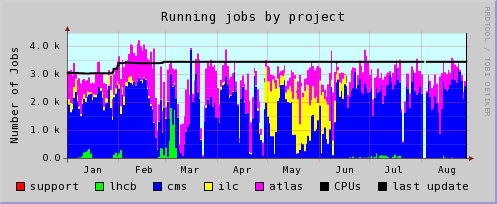 Other contributions to WLCG
dCache
LHCone
Through LSDMA

See second talk and poster
Computing beside LHC
Belle I+II
Astroparticle                         Very much like LHC
ILC                                           (grid&cloud, big                             					data, streaming)


Photon Science                    cloud style
					(open stack, big data, 					 bursty)
Resources
Finanzen Tier 2
Personal
Future Strategy
We will continue  to enable outstanding scientific research against the increasing demands by:
Open the DGCC for all relevant communities
Benefit from resource sharing
Highly optimized&flexible  big data management
High bandwidth/low latency networks
Data preservation
 
Coordination of computing activities in MATTER
Major player in Matter for cooperation with LSDM
Applying for 3rd party funding
Education and training
Summary
The DESY Tier 2 is among the best worldwide delivering cycles&TB  well above the pledges
The NAF plays an essential role for LHC analysis in Germany 
The concept of shared resources significantly improves the overall efficiency
The excellent performance of  the  LK II facility attracts an increasingly diverse  user community
DESY  will continue  to  develope next generation IT solutions in collaboration with  scientific and industrial partners
Attracting young people